Le code génétique
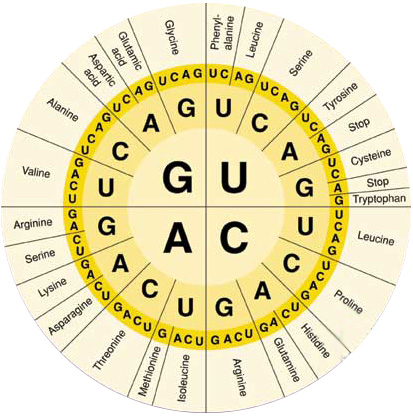 1
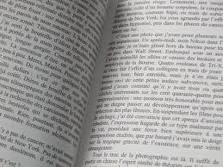 Définition
Page 17
= Un système de correspondance


Ordre des nucléotides (ARN) détermine l’ordre des a.a. (protéine)


4 bases azotées (A,U,G,C) – 20 acides aminés


Correspondance, comment?
2
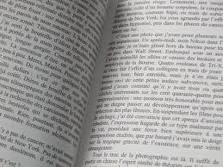 Les correspondances?
Page 17
1 base = 1 acide aminé → 4 possibilités (41)
3
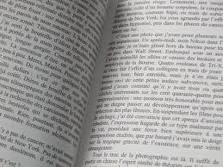 Les correspondances?
Page 17
1 base = 1 acide aminé → 4 possibilités (41)

	2 bases = 1 acide aminé → 16 possibilités (42)
4
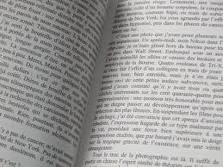 Les correspondances?
Page 17
1 base = 1 acide aminé → 4 possibilités (41)

	2 bases = 1 acide aminé → 16 possibilités (42)

	3 bases = 1 acide aminé → 64 possibilités (43)
5
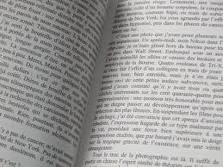 La correspondance
Page 17
3 bases = 1 acide aminé → 64 possibilités (43)


3 bases =1 triplet de nucléotides = un codon


Trop de combinaisons ? 


20 acides aminés différents


   	1 acide aminé correspond à plusieurs codons
6
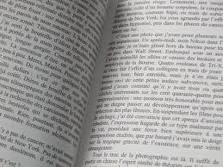 La correspondance
Page 18
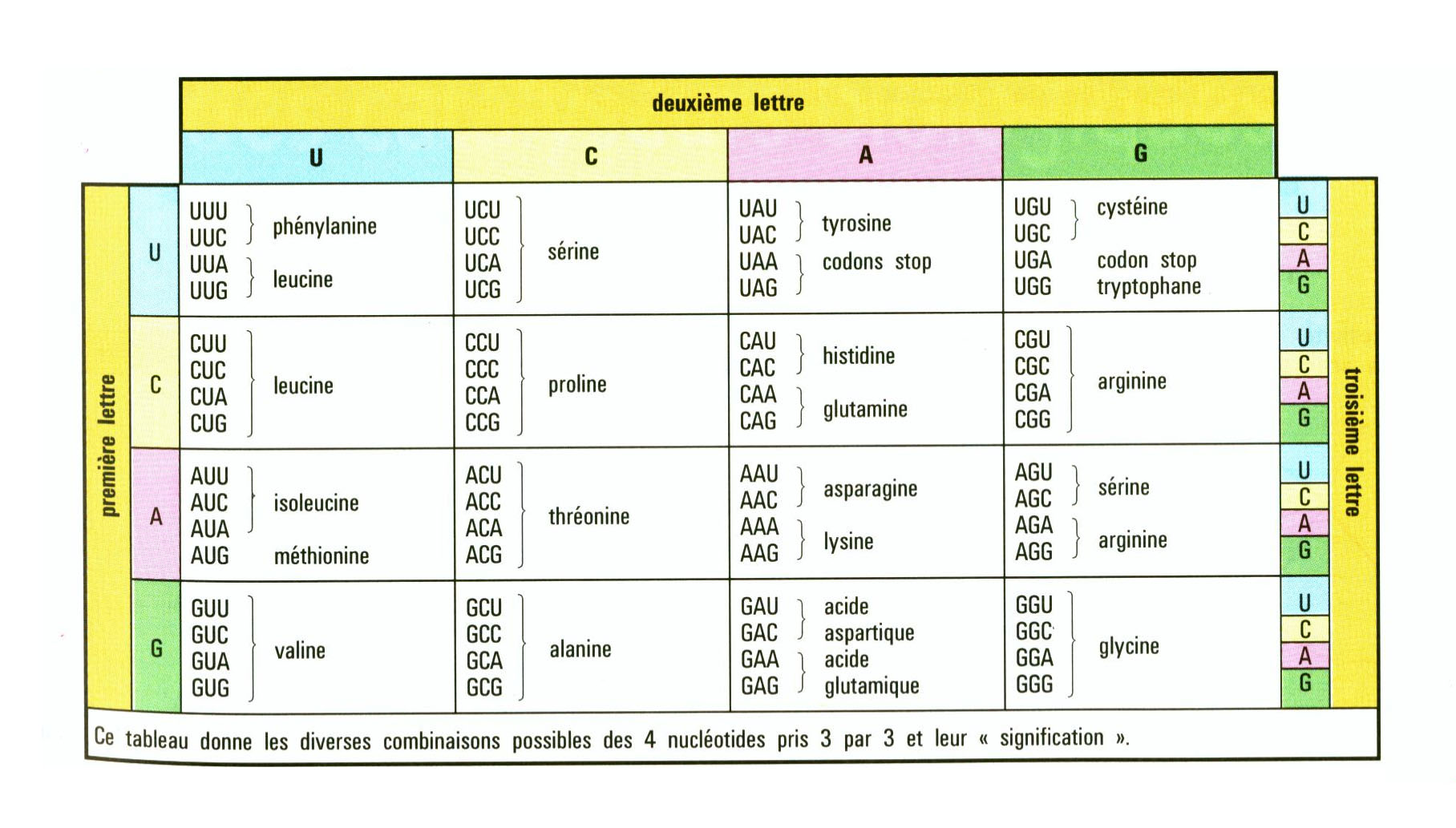 7
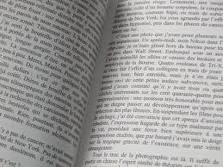 La correspondance
Pages 17-18
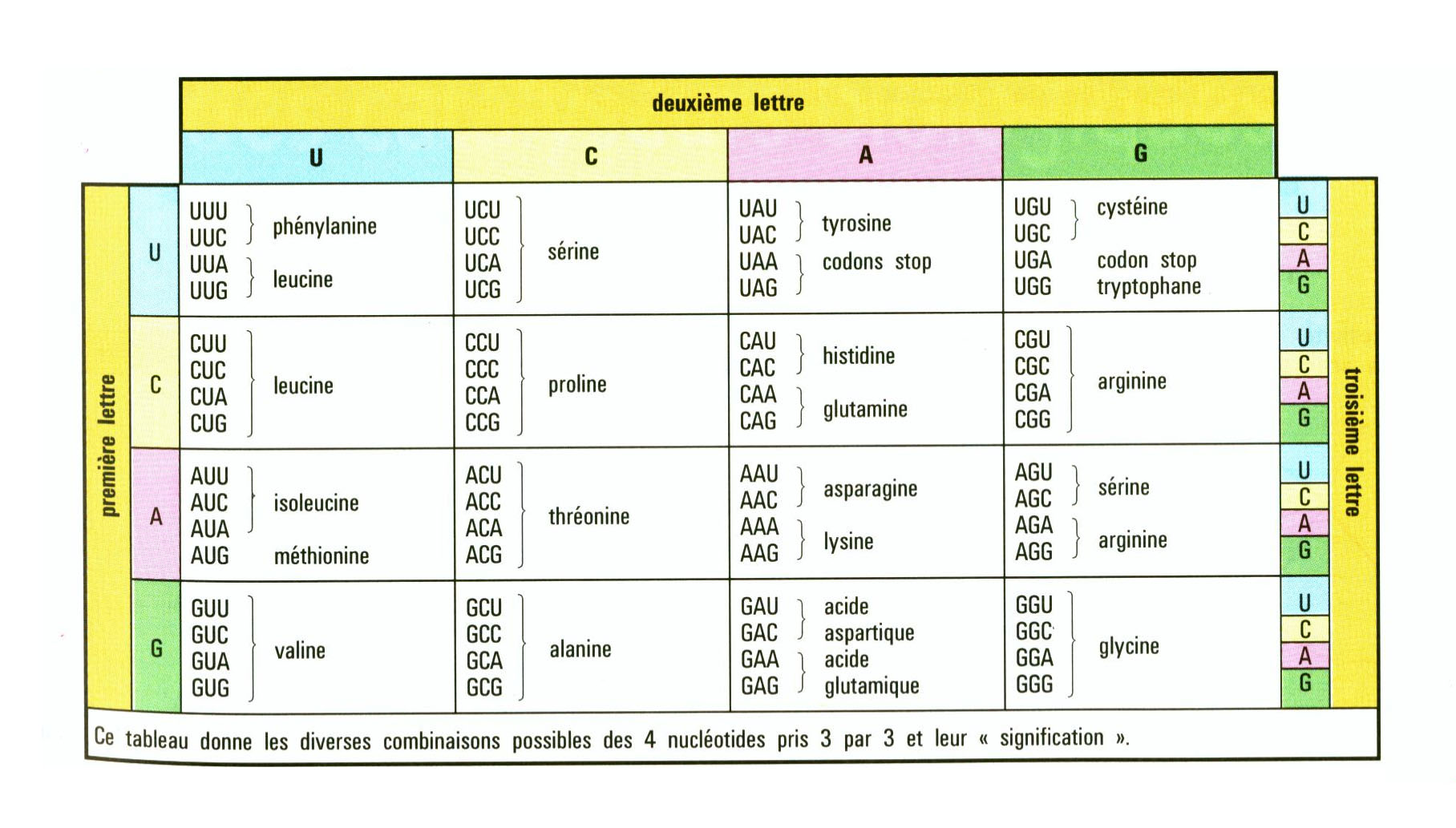 3 codons « stop » → fin de la fabrication de   	     la protéine
8
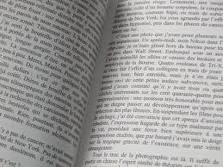 La correspondance
Pages 17-18
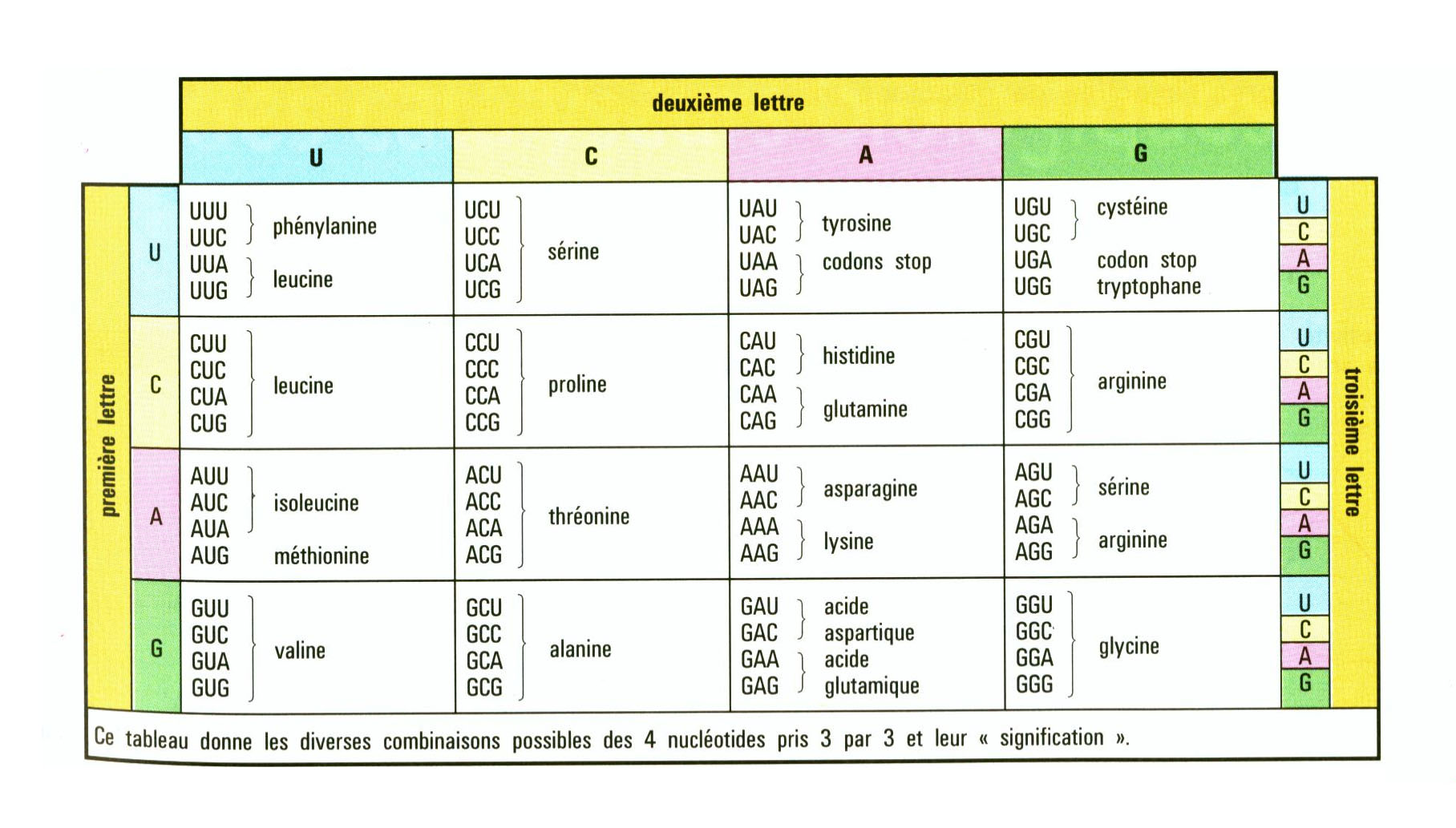 61 codons qui codent les acides aminés
9
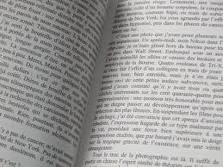 La correspondance
Pages 17-18
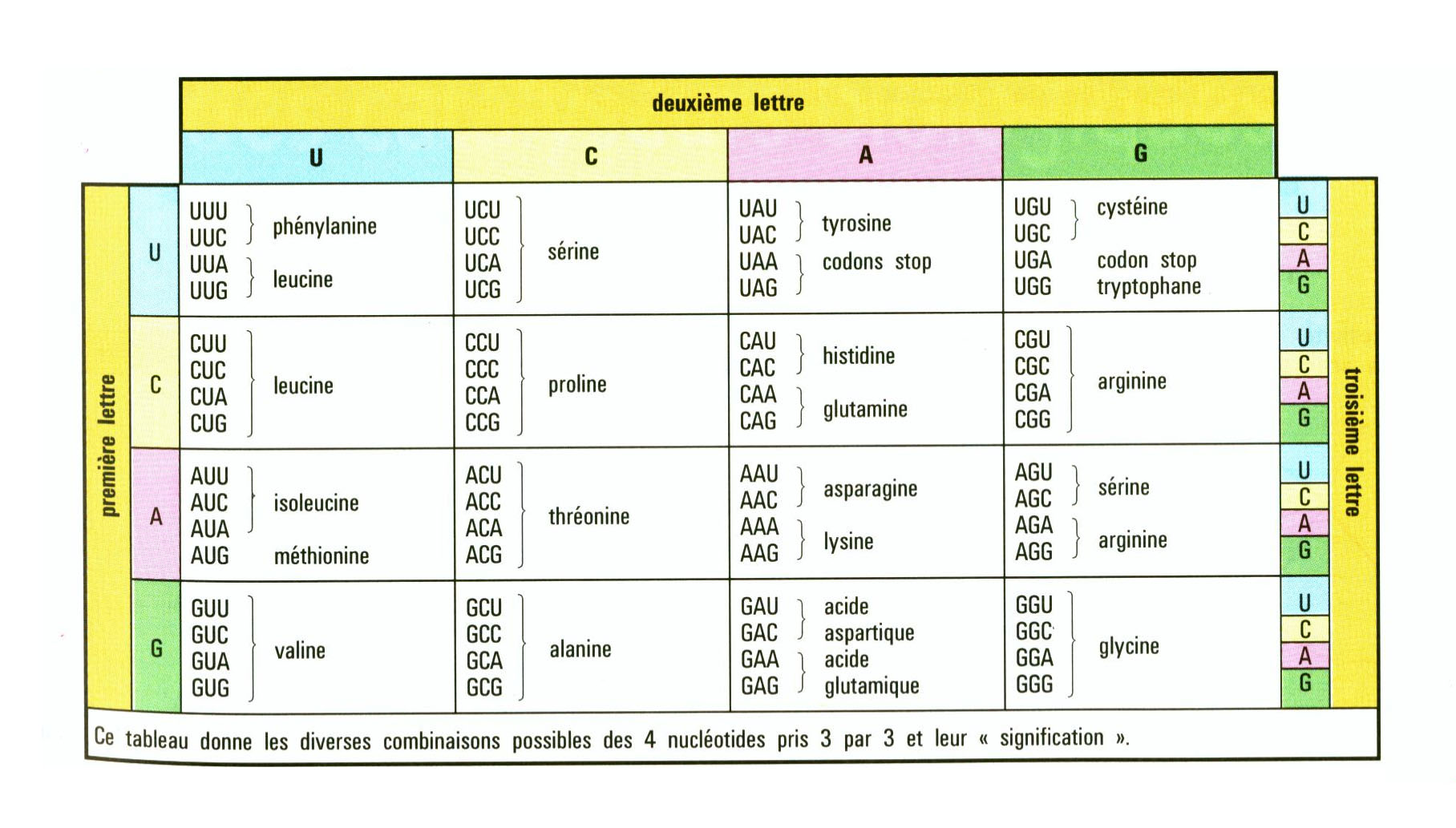 AUG, codon « start », code pour l’acide aminé méthionine
10
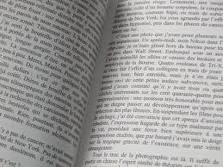 Les propriétés du code
Page 17
Au nombre de 3:


Universel : le même chez tous les êtres vivants
                      (origine unique ).

Non ambiguë : à un codon correspond un seul et 	                         unique acide aminé.

Dégénéré: à un acide aminé peuvent correspondre 		      plusieurs codons.
11